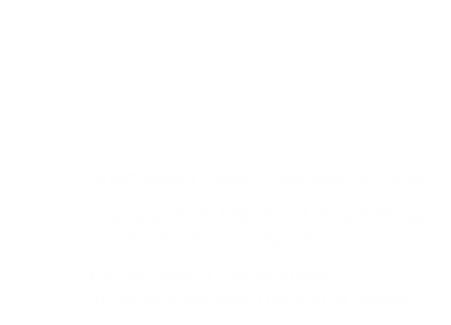 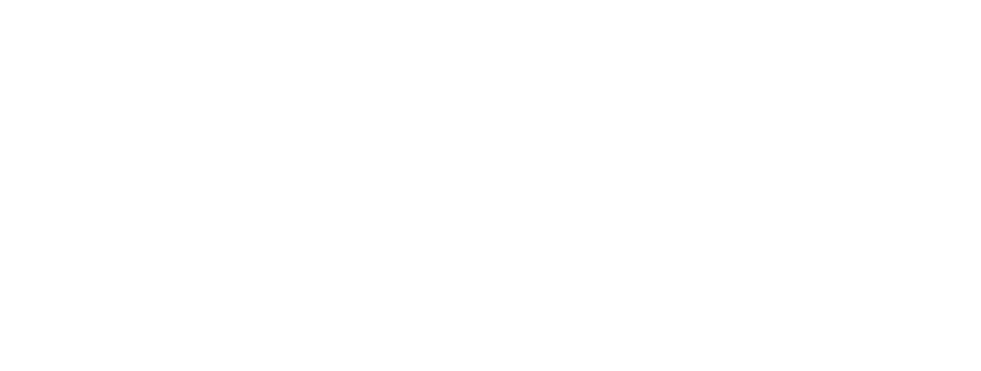 Hyrwyddo arfer dda wrth fynd i’r afael â thlodi ac anfantaisDeunyddiau HMS ar gyfer ysgolion cynradd
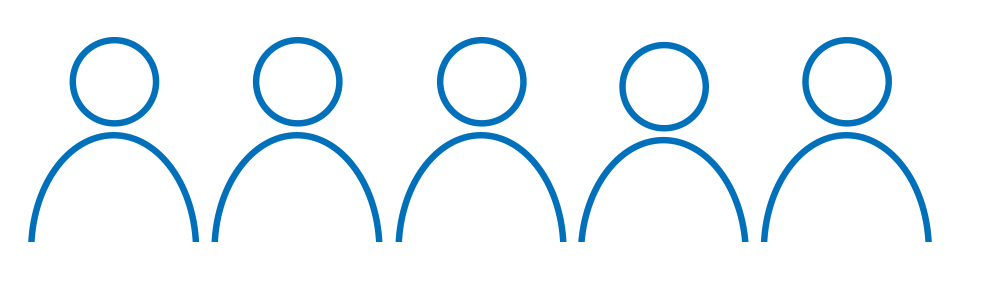 Rhan 1:  Beth rydym ni’n ei wybod am ddisgyblion dan anfantais?
Sleid 1:  Nodau cyffredinol yr 
hyfforddiant:

Nodau cyffredinol yr hyfforddiant yw hyrwyddo arfer orau wrth fynd i’r afael â thlodi ac anfantais yn ogystal â chynorthwyo ysgolion i ddatblygu dull ysgol-gyfan sy’n strwythuredig, yn gydlynus ac yn cynnwys ffocws er mwyn gwella cyflawniad disgyblion dan anfantais.  

Amcanion ar gyfer cyfranogwyr:	
	
Erbyn diwedd y sesiwn hon, bydd cyfranogwyr wedi:
ystyried nodweddion ac effaith tlodi ac anfantais ar ddisgyblion; a
myfyrio ar sut yr effeithir ar ddisgyblion yn yr ysgol gan anfantais. 

Deilliannau ar gyfer cyfranogwyr:

Erbyn diwedd y sesiwn hon, dylai cyfranogwyr:
fod yn deall sut mae tlodi ac anfantais yn effeithio ar gyflawniadau a chynnydd disgyblion; a
gwybod beth yw blaenoriaethau’r ysgol ar gyfer mynd i’r afael ag anfantais a nodwyd yng nghynllun gwella’r ysgol.
Sleid 2:  Sut dylem ni ddiffinio disgyblion dan anfantais?

Mae’n bwysig cael ystod eang o feini prawf ar gyfer nodi disgyblion dan anfantais.  Mae disgyblion dan anfantais yn cynnwys:

•	y rhai sy’n gymwys i gael prydau ysgol am ddim;
•	y rhai o grwpiau lleiafrifol;
•	y rhai mewn teuluoedd ar incwm isel;
•	plant sy’n derbyn gofal; a
•	phlant teithwyr.
Sleid 3:  Canran yr ysgol o ddisgyblion 
oed ysgol statudol sydd â hawl i gael PYDd – cyfartaledd 3 blynedd

Dylech fewnosod siart 1.2b o set ddata graidd Cymru Gyfan yr ysgol.  Mae’r siart canlynol yn dangos enghraifft o’r tabl hwn.
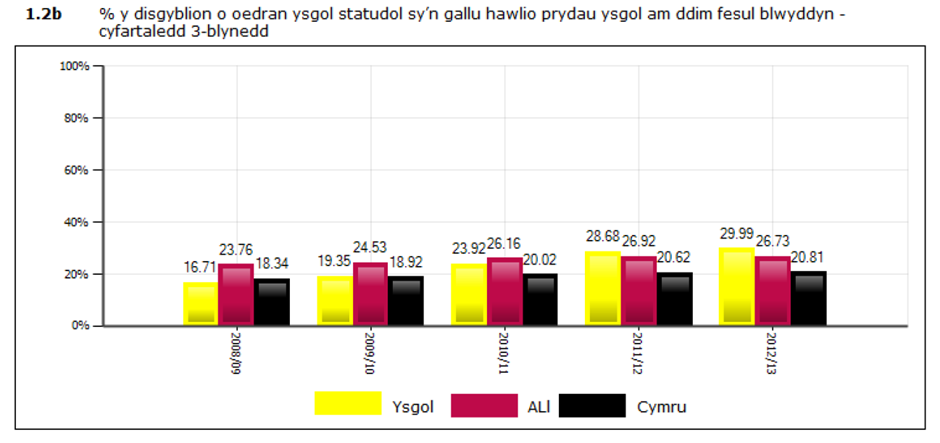 Sleid 4:  Mae astudiaethau ar dlodi 
plant yn dweud y canlynol wrthym:

•	bod y bwlch rhwng disgyblion o gefndiroedd cyfoethocach a thlotach yn ehangu’n arbennig o gyflym yn ystod yr ysgol gynradd;
•	bod disgyblion dan anfantais mewn ysgolion cynradd yn fwy tebygol o fod heb uchelgais a hunan-barch, ac o fod â phroblemau ymddygiadol ac anhawster yn uniaethu â’u cyfoedion;
•	bod bechgyn mor ifanc â naw mlwydd oed mewn ysgolion difreintiedig yn dadrithio gyda’r ysgol ac yn dechrau ymddieithrio; ac
•	mai mynediad cyfyngedig sydd gan ddisgyblion mewn ysgolion difreintiedig at weithgareddau cerddoriaeth, celf a gweithgareddau y tu allan i’r ysgol y bydd disgyblion mewn ysgolion breintiedig yn eu cymryd yn ganiataol yn gyffredinol.
Sleid 5:  Rydym hefyd yn gwybod 
bod disgyblion o gefndiroedd difreintiedig:
 
yn fwy tebygol o fod â chofnod presenoldeb gwael;
yn gweld bod y cwricwlwm yn amherthnasol yn aml;
yn llai tebygol o dderbyn diwylliant yr ysgol;
yn fwy tebygol o fod ag anghenion dysgu ychwanegol;
â rhieni sy’n llai tebygol o fod yn rhan o addysg eu plant;
â rhieni sy’n fwy tebygol o fod â chanfyddiad a phrofiad negyddol o’r ysgol ac addysg; ac
yn llai iach.
Sleid 6:  Mae ymchwil yn dangos:
 
bod y bwlch rhwng cyflawniad plant dan anfantais o gymharu â phlant breintiedig yn bresennol yn … mis oed ac yn sylweddol erbyn … blwydd oed.  Pan fydd plant dan anfantais yn mynd i mewn i’r ysgol, byddant yn aml … y tu ôl i’w cyfoedion mwy breintiedig yn y dosbarth.
 
Mae ymchwil yn dweud wrthym hefyd fod disgyblion dan anfantais yn fwy tebygol o wneud yn dda os yw’r unigolyn ifanc:
 
yn credu yn …;
yn gweld bod yr ysgol yn …;
yn cael ei gefnogi gan …; ac
nid yw’n dioddef ….
Sleid 6 (wedi’i gwblhau):  
Mae ymchwil yn dangos:
 
bod y bwlch rhwng cyflawniad plant dan anfantais o gymharu â phlant breintiedig yn bresennol yn naw mis oed ac yn sylweddol erbyn tair blwydd oed.  Pan fydd plant dan anfantais yn mynd i mewn i’r ysgol, byddant yn aml flwyddyn y tu ôl i’w cyfoedion mwy breintiedig yn y dosbarth.
 
Mae ymchwil yn dweud wrthym hefyd fod disgyblion dan anfantais yn fwy tebygol o wneud yn dda os yw’r unigolyn ifanc:
 
yn credu yn ei allu/gallu ei hun yn yr ysgol;
yn cael ei gefnogi/chefnogi gan ymgysylltiad ei rieni/rhieni yn ei addysg/haddysg;
yn gweld bod yr ysgol yn fuddiol; ac
nid yw’n dioddef bwlio.
Sleid 7:  Mae blaenoriaethau presennol yr ysgol ar gyfer mynd i’r afael ag anfantais yn cynnwys:

•	…
•	…
•	…
•	…

(Dylech gwblhau’r sleid hon gyda gwybodaeth a gymerwyd o gynllun gwella’r ysgol.)
Rhan 2:  Pa mor dda y mae ein disgyblion dan anfantais yn cyflawni?
Adolygu Rhan 1 

Sut ydym ni wedi diffinio disgyblion dan anfantais?

Mae’n bwysig cael ystod eang o feini prawf ar gyfer nodi disgyblion dan anfantais.  Mae disgyblion dan anfantais yn cynnwys:

•	y rhai sy’n gymwys i gael prydau ysgol am ddim;
•	y rhai o grwpiau lleiafrifol;
•	y rhai mewn teuluoedd ar incwm isel;
•	plant sy’n derbyn gofal; a 
•	phlant teithwyr.
Adolygu Rhan 1

Beth rydym ni’n ei wybod am effeithiau tlodi ac anfantais?

Bod disgyblion dan anfantais yn fwy tebygol o fod heb uchelgais a hunan-barch, ac i fod â phroblemau ymddygiadol ac anhawster yn uniaethu â’u cyfoedion.

Bod disgyblion dan anfantais yn fwy tebygol o weld bod y cwricwlwm yn amherthnasol.

Mai mynediad cyfyngedig sydd gan ddisgyblion mewn ysgolion difreintiedig at weithgareddau cerddoriaeth, celf a gweithgareddau y tu allan i’r ysgol y bydd disgyblion mewn ysgolion breintiedig yn eu cymryd yn ganiataol yn gyffredinol.

Bod disgyblion o gefndiroedd difreintiedig yn fwy tebygol o fod â chofnod presenoldeb gwael ac yn llai tebygol yn aml o dderbyn diwylliant yr ysgol.

Bod disgyblion o gefndiroedd difreintiedig yn fwy tebygol o fod â rhieni nad ydynt yn ymwneud gymaint ag addysg eu plant ac yn fwy tebygol o fod â chanfyddiad a phrofiad negyddol o’r ysgol ac addysg.
Sleid 1:  Amcanion ar gyfer cyfranogwyr:		
 
Erbyn diwedd y sesiwn hon, bydd cyfranogwyr wedi: 
archwilio ystod o ddata cenedlaethol a lleol ar berfformiad disgyblion dan anfantais; ac
ystyried perfformiad disgyblion dan anfantais yn yr ysgol yn y Cyfnod Sylfaen a chyfnod allweddol 2.
 
Deilliannau ar gyfer cyfranogwyr:
 
Erbyn diwedd y sesiwn hon, dylai cyfranogwyr: 
wybod am berfformiad disgyblion dan anfantais yng Nghymru; a
deall pa mor dda y mae disgyblion dan anfantais yn cyflawni yn yr ysgol.
Sleid 2:  Canlyniadau allweddol ar gyfer 
disgyblion dan anfantais yng Nghymru

•	At ei gilydd, mae perfformiad disgyblion PYDd a disgyblion nad ydynt yn cael PYDd wedi gwella er 2005.  Fodd bynnag, mae perfformiad disgyblion sydd â hawl i gael PYDd yn is na’u cyfoedion heb yr hawl i gael PYDd ym mhob cyfnod allweddol ac o ran bob mesur perfformiad.  Mae’r bwlch mewn perfformiad yn cynyddu wrth i ddisgyblion fynd yn hŷn. 

•	Yn y Cyfnod Sylfaen, yn 2013, y maes dysgu â’r bwlch mwyaf mewn perfformiad rhwng disgyblion PYDd a’r disgyblion nad ydynt yn cael PYDd oedd “Medrau iaith, llythrennedd a chyfathrebu” (Saesneg) gydag 16.5 pwynt canran.  Y maes dysgu â’r bwlch lleiaf oedd “Datblygiad personol a chymdeithasol, lles ac amrywiaeth ddiwylliannol” gydag 8.6 pwynt canran. 

•	Yng nghyfnod allweddol 2, yn 2013, ar gyfer pynciau unigol, mae’r bwlch mwyaf mewn Cymraeg (20.3 pwynt canran) a’r bwlch lleiaf mewn Gwyddoniaeth (14.4 pwynt canran); Gan edrych ar y dangosydd pwnc craidd, mae’r bwlch mewn perfformiad wedi lleihau’n gyffredinol dros y chwe blynedd diwethaf yng Nghyfnod Allweddol 2, ond mae’n dal yn fwy nag yn y Cyfnod Sylfaen.
Sleid 3:  Y Cyfnod Sylfaen – 
data perfformiad ysgolion

(Mewnosodwch ddata o Adran 1.2a/1.2b (tuedd PYDd/heb fod yn cael PYDd) o setiau data craidd Cymru Gyfan ar gyfer y Cyfnod Sylfaen.)

Mae’r tabl canlynol yn dangos enghraifft.
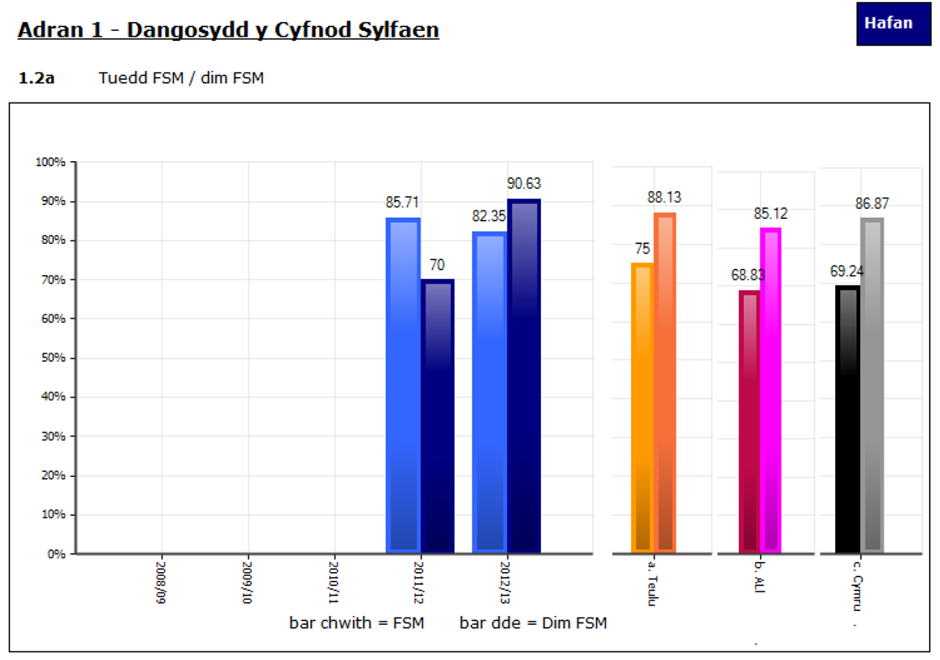 Sleid 4:  Y Cyfnod Sylfaen – 
data perfformiad ysgolion

(Mewnosodwch ddata o Adran 1.2a/1.2b (cymhariaeth teulu PYDd/heb fod yn cael PYDd) o setiau data craidd Cymru Gyfan ar gyfer y Cyfnod Sylfaen.)

Mae’r tabl canlynol yn dangos enghraifft.
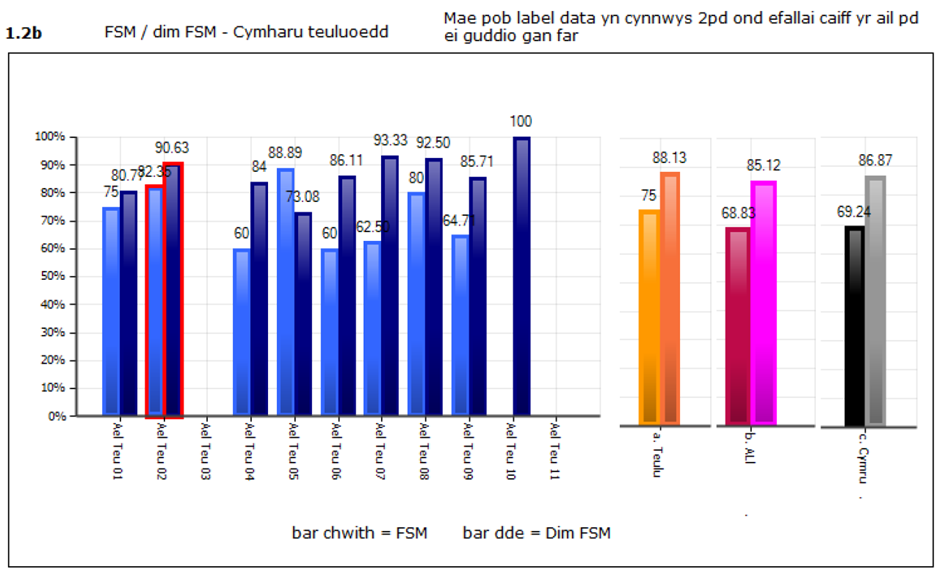 Sleid 5:  Cyfnod Allweddol 2 – data perfformiad ysgolion

(Mewnosodwch ddata o Adran 1.2a/1.2b (tuedd PYDd/heb fod yn cael PYDd) o setiau data craidd Cymru Gyfan ar gyfer cyfnod allweddol 2.)
Sleid 6:  Cyfnod Allweddol 2 – data perfformiad ysgolion

(Mewnosodwch ddata o Adran 1.2a/1.2b (cymhariaeth teulu PYDd/heb fod yn cael PYDd) o setiau data craidd Cymru Gyfan ar gyfer cyfnod allweddol 2.)
Rhan 3:  Beth mae ysgolion effeithiol mewn amgylchiadau heriol yn ei wneud yn dda?
Adolygu Rhan 1 a 2

Sut ydym ni wedi diffinio disgyblion dan anfantais?

Mae’n bwysig cael ystod eang o feini prawf ar gyfer nodi disgyblion dan anfantais.  Mae disgyblion dan anfantais yn cynnwys:

•	y rhai sy’n gymwys i gael prydau ysgol am ddim;
•	y rhai o grwpiau lleiafrifol;
•	y rhai mewn teuluoedd ar incwm isel;
•	plant sy’n derbyn gofal; a 
•	phlant teithwyr.
Adolygu Rhan 1 a 2

Beth rydym ni’n ei wybod am effeithiau tlodi ac 
anfantais?

Bod disgyblion dan anfantais yn fwy tebygol o fod heb uchelgais a hunan-barch, ac i fod â phroblemau ymddygiadol ac anhawster yn uniaethu â’u cyfoedion.

Bod disgyblion dan anfantais yn fwy tebygol o weld bod y cwricwlwm yn amherthnasol.

Mai mynediad cyfyngedig sydd gan ddisgyblion mewn ysgolion difreintiedig at weithgareddau cerddoriaeth, celf a gweithgareddau y tu allan i’r ysgol y bydd disgyblion mewn ysgolion breintiedig yn eu cymryd yn ganiataol yn gyffredinol.

Bod disgyblion o gefndiroedd difreintiedig yn fwy tebygol o fod â chofnod presenoldeb gwael ac yn llai tebygol yn aml o dderbyn diwylliant yr ysgol.

Bod disgyblion o gefndiroedd difreintiedig yn fwy tebygol o fod â rhieni nad ydynt yn ymwneud gymaint ag addysg eu plant ac yn fwy tebygol o fod â chanfyddiad a phrofiad negyddol o’r ysgol ac addysg.
Sleid 1:  Amcanion ar gyfer cyfranogwyr:
		
Erbyn diwedd y sesiwn hon, bydd cyfranogwyr wedi:

•	myfyrio ar arfer dda yn y ddarpariaeth ar gyfer disgyblion dan anfantais; ac
•	arfarnu agweddau ar ddarpariaeth yr ysgol ar gyfer disgyblion dan anfantais.

Deilliannau ar gyfer cyfranogwyr:

Erbyn diwedd y sesiwn hon, bydd cyfranogwyr wedi nodi:

• cryfderau yn narpariaeth yr ysgol ar gyfer disgyblion dan anfantais; a
•	meysydd i’w gwella er mwyn helpu codi safonau cyflawniadau disgyblion dan anfantais.
Sleid 2:  Strategaethau y gall yr ysgol yn unig eu rhoi ar waith
Deg strategaeth yn yr ysgol:
 
Dull ysgol gyfan
Defnyddio data i nodi ac olrhain cynnydd
Medrau llythrennedd a dysgu
Medrau cymdeithasol ac emosiynol
Presenoldeb, prydlondeb ac ymddygiad
Teilwra’r cwricwlwm
Profiadau cyfoethogi
Gwrando ar ddysgwyr
Ymgysylltu â rhieni
 Datblygu arbenigedd staff
Sleid 3:  Strategaethau sy’n cynnwys 
gweithio gyda phartneriaid

Ni all ysgolion ar eu pennau’u hunain dorri’r cysylltiad rhwng anfantais a chyflawniad.
Deg strategaeth amlasiantaethol:
Arweinyddiaeth gymunedol
Rhaglenni rhianta
Grwpiau anogaeth
Deg strategaeth yn yr ysgol:
 

Dull ysgol gyfan
Defnyddio data i nodi ac olrhain cynnydd
Medrau llythrennedd a dysgu
Medrau cymdeithasol ac emosiynol
Presenoldeb, prydlondeb ac ymddygiad
Teilwra’r cwricwlwm
Profiadau cyfoethogi
Gwrando ar ddysgwyr
Ymgysylltu â rhieni
Datblygu arbenigedd staff
Tîm o amgylch y teulu – cynorthwyo disgyblion sy’n agored i niwed
Gwasanaethau ar y safle
Cyfranogiad cymunedol
Dysgu teuluol
Dysgu y tu allan i oriau ysgol
Cydgyfrannu adnoddau a defnyddio Grant Amddifadedd Disgyblion
Arfarnu
Sleid 4:  Beth mae ysgolion mewn amgylchiadau heriol yn ei wneud yn dda?

1	Nodi, olrhain a monitro cynnydd disgyblion dan anfantais
2	Teilwra’r cwricwlwm yn ôl anghenion disgyblion dan anfantais
3	Ymgysylltu â rhieni a’r gymuned
4	Gweithio mewn partneriaeth
5	Arweinyddiaeth a rheolaeth wrth fynd i’r afael ag anfantais
Rhan 4:   Sut gallwn ni fynd i’r afael â thlodi ac anfantais yn fwy effeithiol? Cynllunio gweithredu ar gyfer gwella
Sleid 1:  Amcanion ar gyfer cyfranogwyr:		

Erbyn diwedd y sesiwn hon, bydd cyfranogwyr wedi:

•	myfyrio ar eu darpariaeth eu hunain a darpariaeth yr ysgol ar gyfer disgyblion dan anfantais; ac
•	ystyried tystiolaeth ymchwil ar wella dysgu a chyrhaeddiad.

Deilliannau ar gyfer cyfranogwyr:

Erbyn diwedd y sesiwn hon, bydd cyfranogwyr wedi:

•	nodi o leiaf un newid i’w harfer er lles disgyblion dan anfantais; a
•	chynnig camau gweithredu ar gyfer cynlluniau gwella adrannau a chynllun gwella’r ysgol.